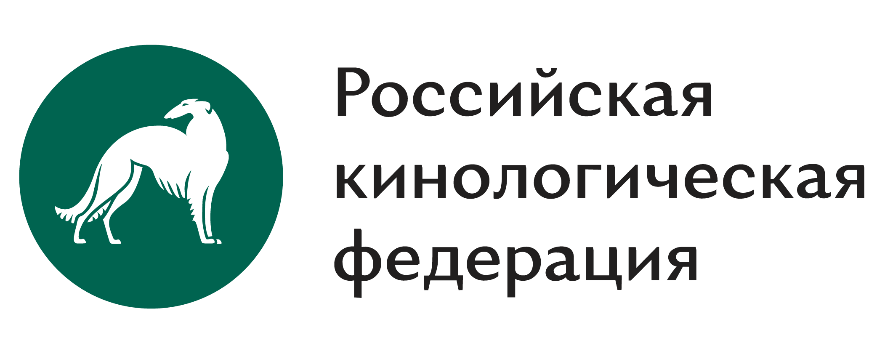 ПРАВИЛА ВЫДАЧИ И ИСПОЛЬЗОВАНИЯ КВАЛИФИКАЦИОННЫХ КНИЖЕК
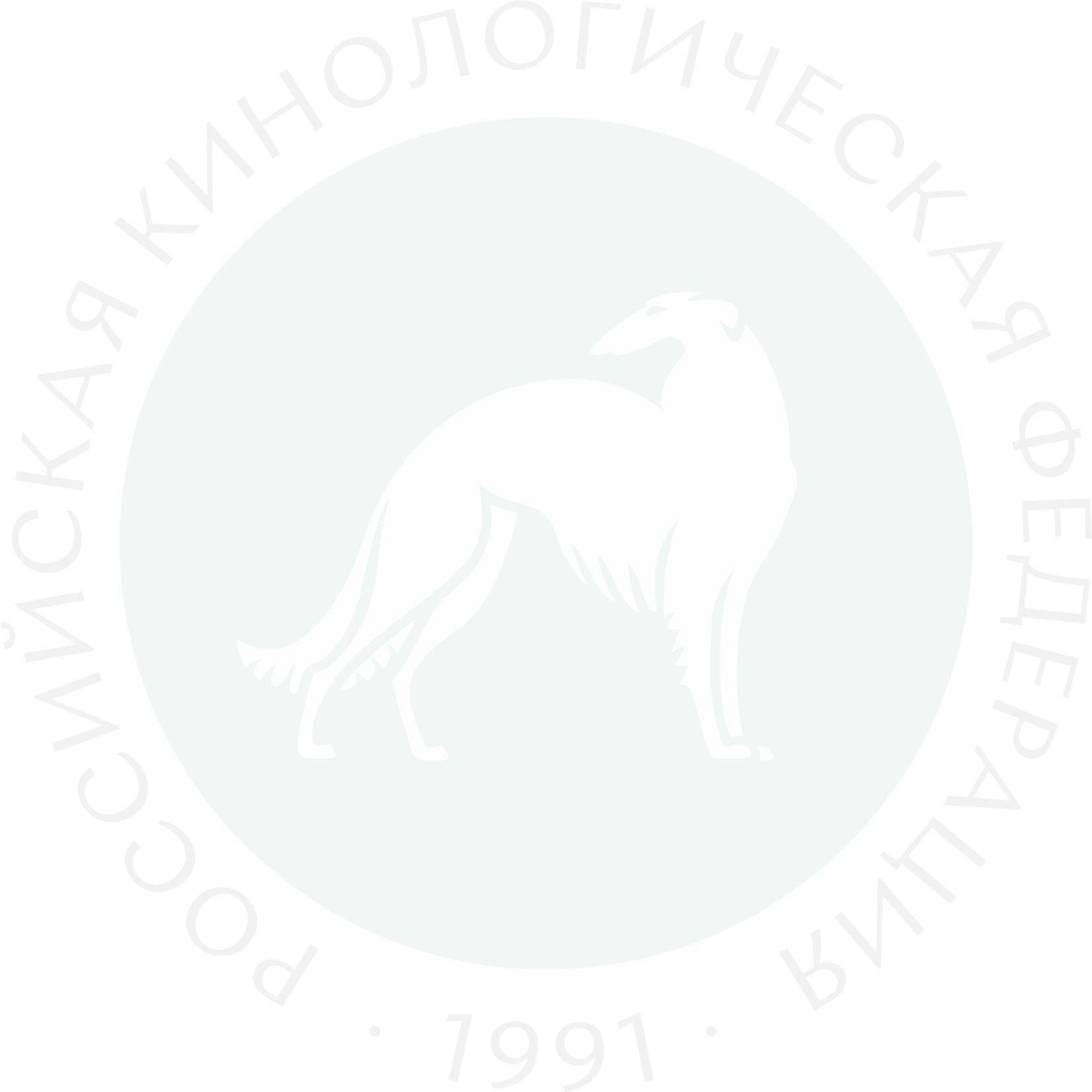 Книжки выдаются только на собак, владельцы которых планируют продолжать спортивную карьеру. Если собака сдает тест/испытания единоразово, выдавать квалификационную книжку не нужно.
Квалификационные книжки выдаются бесплатно
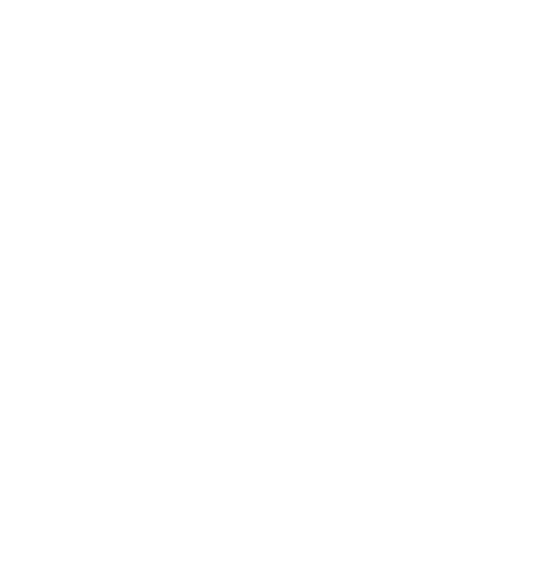 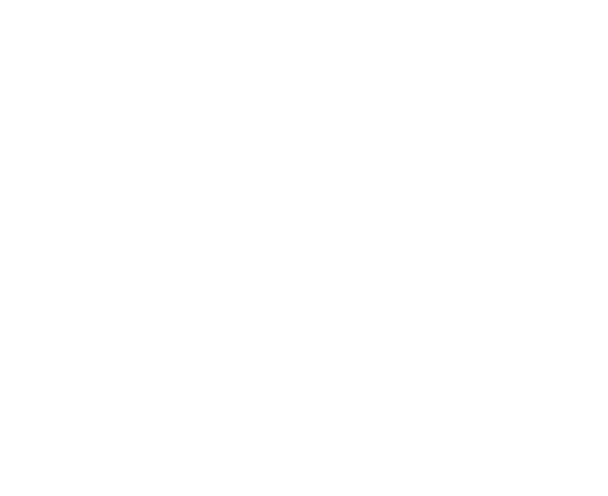 Книжка хранится у владельца/проводника собаки и предоставляется им организатору при регистрации на мероприятие.
Владельцу/проводнику собаки рекомендуется иметь электронную копию книжки с внесенными записями для восстановления данных при утере книжки.
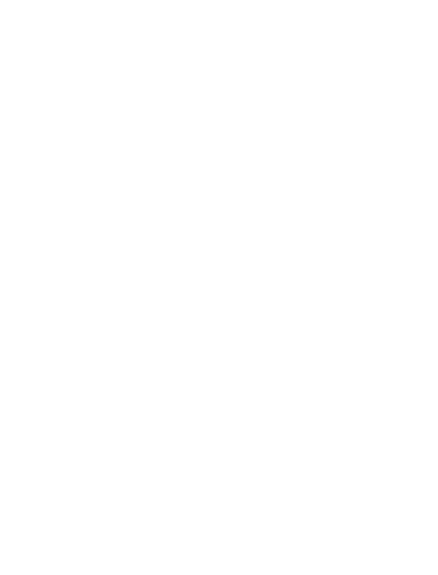 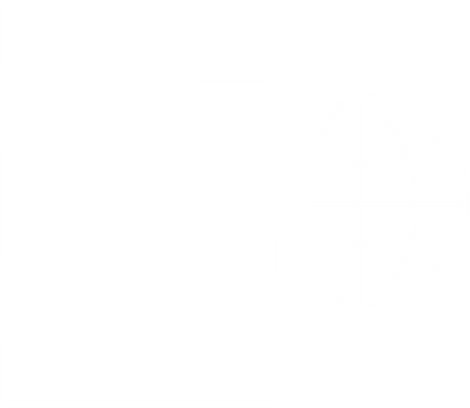 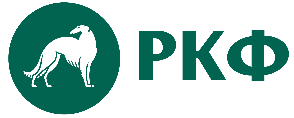 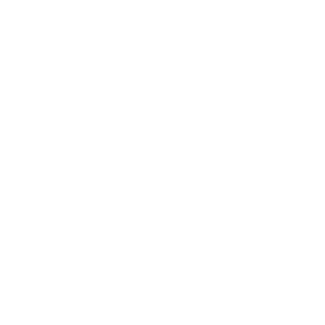 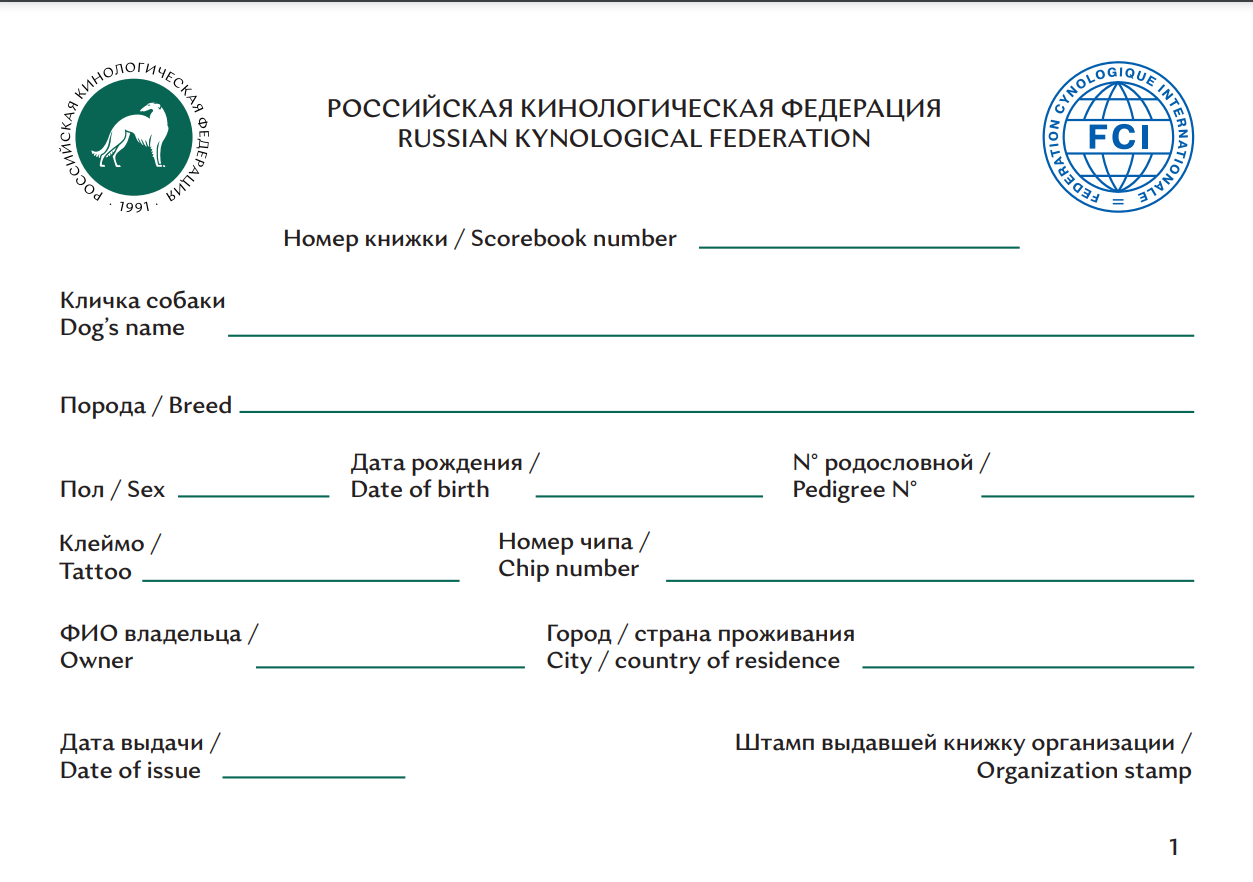 На первой странице книжки обязательно должна быть внесена вся информация о собаке. Незаполненные книжки к рассмотрению и заполнению организатором не принимаются. 



Кинологическая организация, выдавшая книжку, ставит свою печать на первой странице.
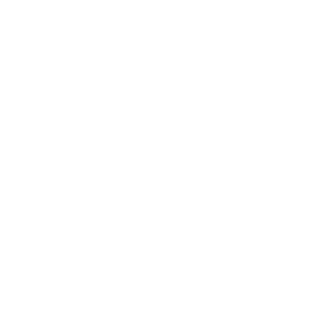 * Стандартная квалификационная книжка
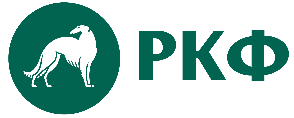 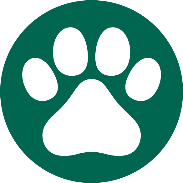 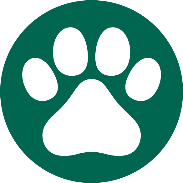 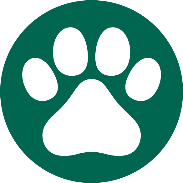 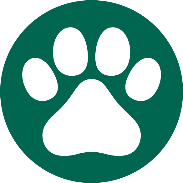 B квалификационную книжку вносятся результаты только с официальных мероприятий РКФ. Внесение результатов мероприятий, проходящих вне системы РКФ (мероприятий альтернативных кинологических организаций, неофициальных стартов и т.п.), не допускается.
Результаты собаки по дисциплинам «аджилити», «бега борзых», «курсинг борзых», «бега за механической приманкой» записываются в специализированные виды книжек, результаты по остальным дисциплинам записываются в общий тип книжки.
Внесение результатов мероприятий в книжку возможно только лицом, уполномоченным организатором. Внесение результатов мероприятия самим участником или другими лицами недопустимо.
Результаты мероприятий заверяются подписью судьи (допускается использование факсимиле).
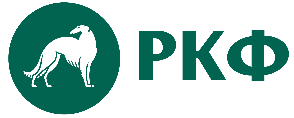 Результаты тестирований (тестирование поведения собак, тестирование на наличие пастушьего инстинкта и т.п.) заносятся на последнюю страницу книжки
Дисквалификации собаки на мероприятиях заносятся в специальный раздел книжки.
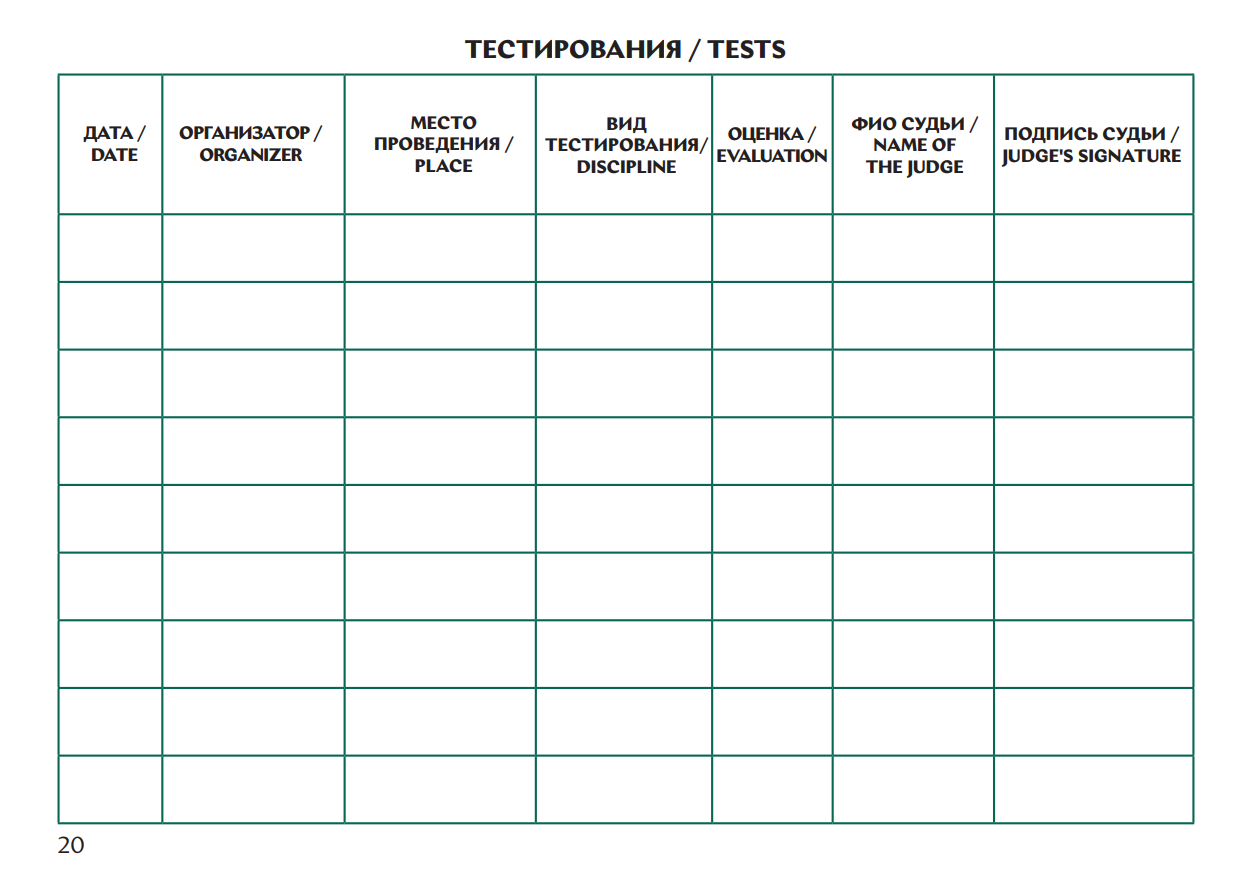 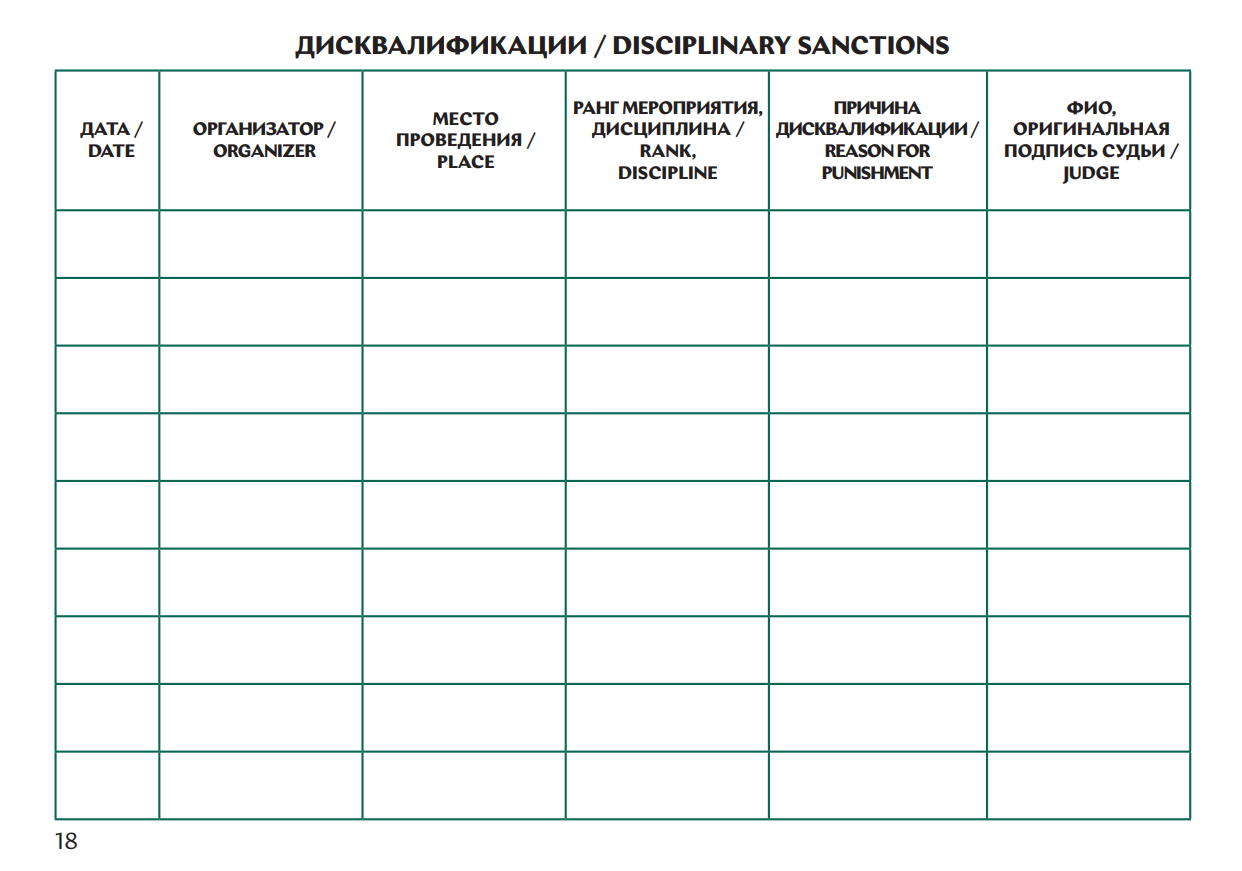 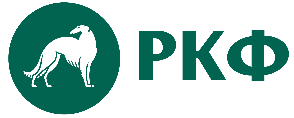 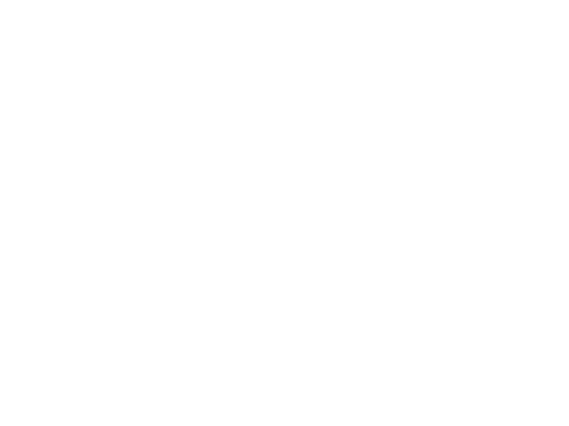 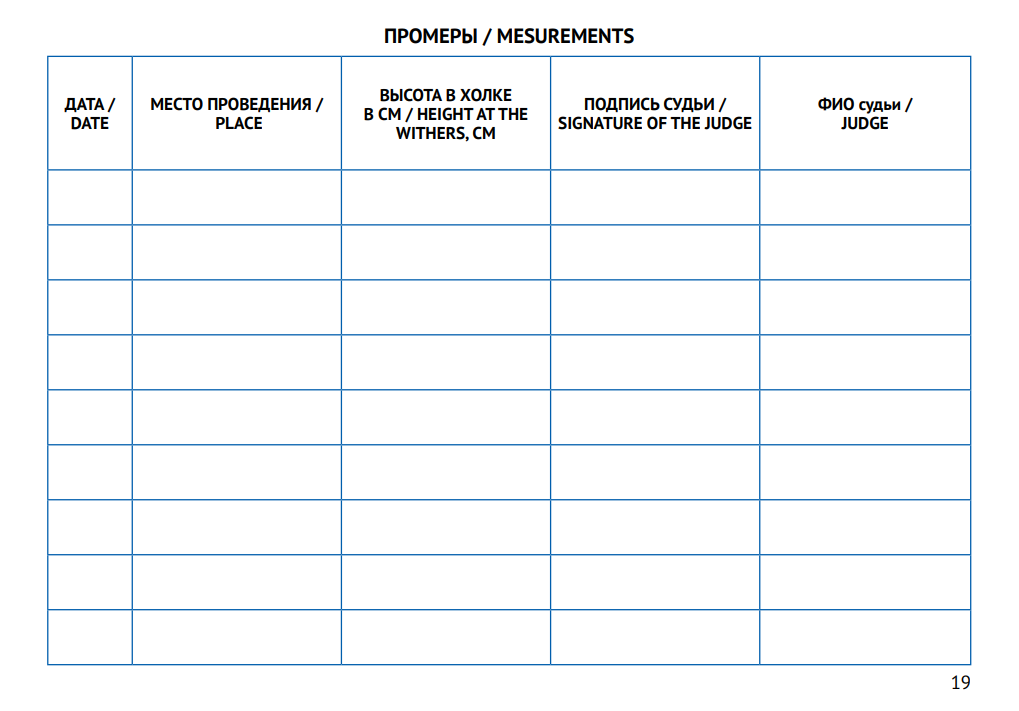 При наличии требований к промерам собаки официальные результаты таких промеров заносятся на специальную страницу. Результаты заверяются оригинальной подписью судьи, факсимиле в данном разделе книжки не допускается
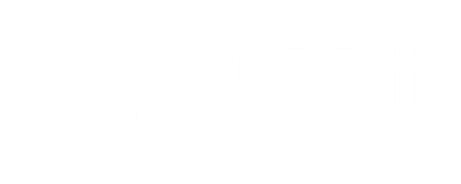 ?
КАК ВЛАДЕЛЬЦУ СОБАКИ ПОЛУЧИТЬ КВАЛИФИКАЦИОННУЮ КНИЖКУ?
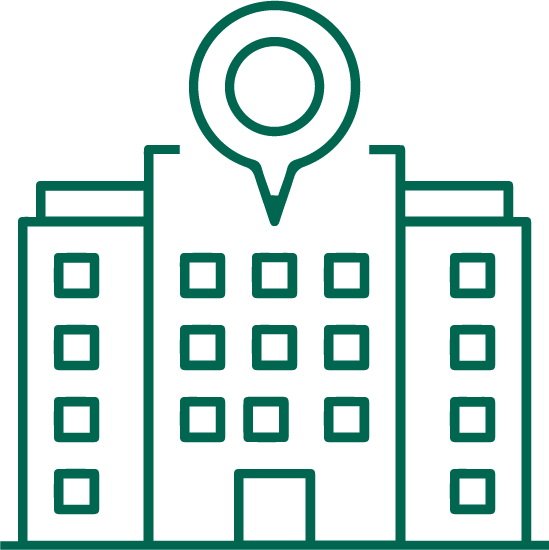 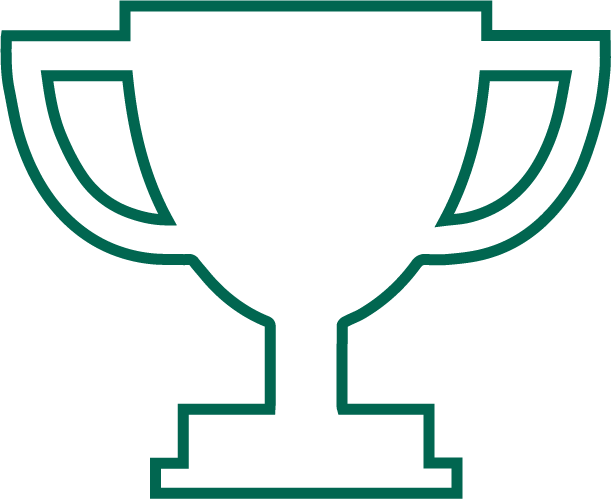 На испытаниях/состязаниях
Лично в офисе РКФ
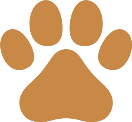 Книжка выдается лично владельцу
Необходимо предъявить копию родословной и документ,удостоверяющий личность
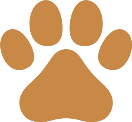 При первичном участии собаки в мероприятии организатор обязуется выдать книжку по запросу проводника
Необходимо заранее уведомить организатора о такой необходимости
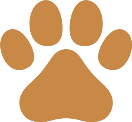 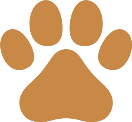 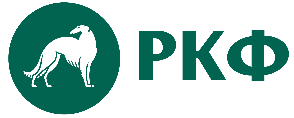 ?
КАК КИНОЛОГИЧЕСКОЙ ОРГАНИЗАЦИИ ПОЛУЧИТЬ КВАЛИФИКАЦИОННЫЕ КНИЖКИ?
Получение книжек осуществляется кинологическими организациями в Департаменте РКФ по дрессировке и испытаниям рабочих качеств собак
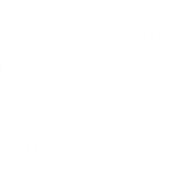 Предварительно необходимо выслать скан заполненного заявления на выдачу квалификационных книжек на электронный адрес sport@rkf.org.ru
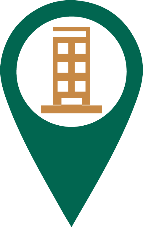 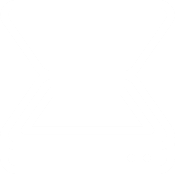 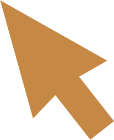 Посещение Департамента РКФ по дрессировке и испытаниям рабочих качеств собак для получения книжек возможно без предварительной записи с 9:30 до 12:00 и с 14:00 до 18:00 в рабочие дни
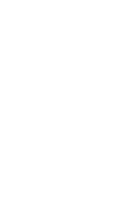 Офис РКФ: адрес, режим работы, как добраться
На посту охраны необходимо вызвать сотрудника Департамента РКФ по дрессировке и испытаниям рабочих качеств собак для выдачи книжек. Вас могут попросить предъявить копию присланного заявления
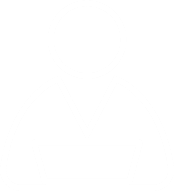 Единовременно можно получить не более 50 книжек каждого вида
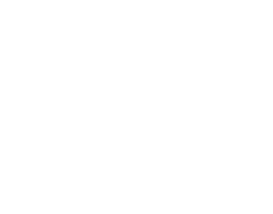 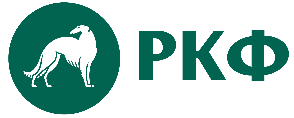 СПОСОБЫ ПОЛУЧЕНИЯ КВАЛИФИКАЦИОННЫХ КНИЖЕК
Лично в офисе РКФ
Получить книжки может любое физическое лицо – представитель клуба.
При себе необходимо иметь заполненное заявление на выдачу квалификационных книжек. 
Книжки готовятся по факту прихода представителя, потребуется время на оформление.
При получении книжек представитель обязан расписаться в журнале выдачи квалификационных книжек
Через Федерацию
Получить книжки может представитель Федерации по предварительной договоренности с клубом.
На почту sport@rkf.org.ru не менее, чем за 1 рабочий день до прихода представителя Федерации нужно направить скан заполненногозаявления на выдачу квалификационных книжек. 
В Федерацию необходимо направить копию заполненного заявления и сообщить способ и дату получения книжек в Федерации (представитель/курьер)
Через курьерскую службу
Необходимо самостоятельно оформить заявку на вызов курьера.
В комментарии для курьера требуется указать:  «вход со двора, белые двери, лифт на 5 этаж, наименование клуба, получение квалификационных книжек.»
На почту sport@rkf.org.ru не менее, чем за 1 рабочий день до прихода курьера нужно направить:
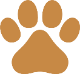 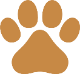 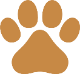 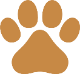 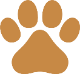 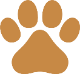 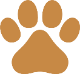 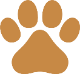 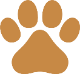 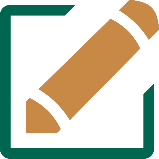 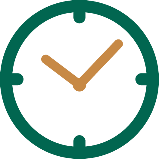 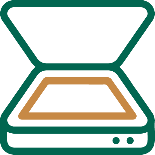 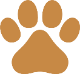 дату прихода курьера
скан или читаемое фото заполненногозаявления на выдачу квалификационных книжек.
название курьерской компании
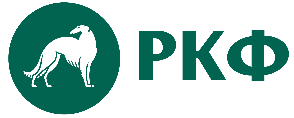 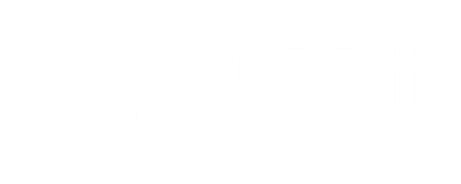 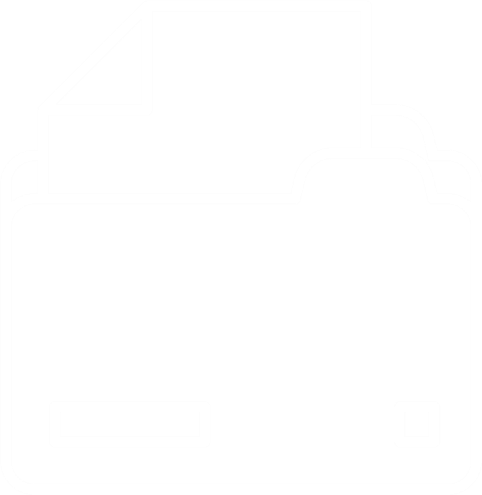 Кинологические организации должны вести реестр выданных квалификационных книжек, содержащий сведения о собаках, которым эти книжки были выданы. Реестр выданных квалификационных книжек необходимо сдавать в Департамент РКФ по дрессировке и испытаниям рабочих качеств собак НЕ РЕЖЕ ОДНОГО РАЗА В ГОД
СДАЧА РЕЕСТРА ПРОИЗВОДИТСЯ В ЭЛЕКТРОННОМ ВИДЕ НА ПОЧТУ
sport@rkf.org.ru
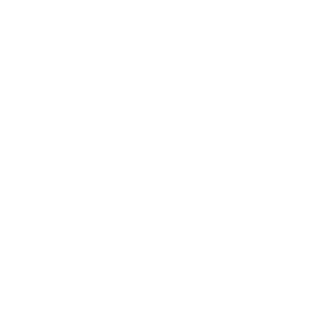